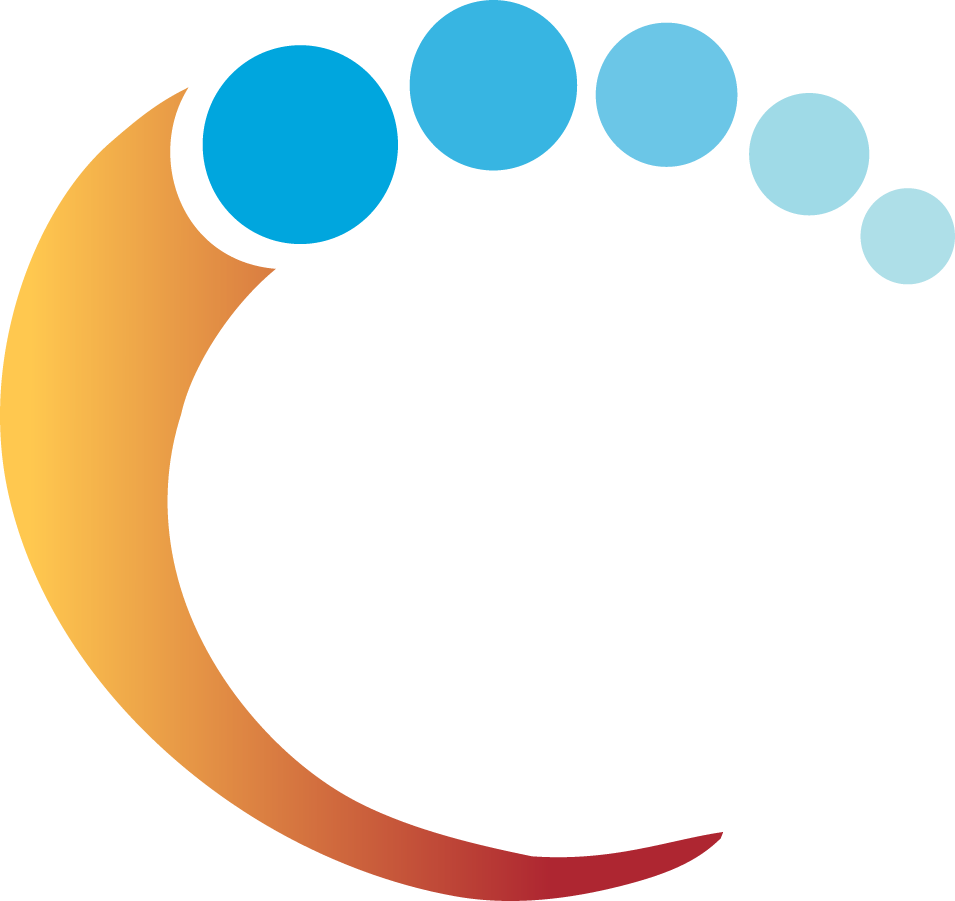 CLE through a Human Rights LensKate Greenwood, Prevention, Early Intervention and Community Legal Education OficerAboriginal & Torres Strait Islander Legal Service (Qld) Ltd
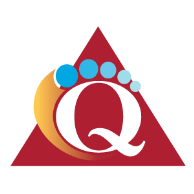 Innovative, Professional and Culturally Competent Legal Services for Our People
Brief Overview of the CLE
Changes to Child Protection Legislation with respect to: 
Safe Care and Connection
Additional Principles for the Child Placement Principles
The role of the Independent entity / person in significant decisions
Permanent Care Orders
The updated paramountcy principle 
Additional matters for Aboriginal and Torres Strait Islander children including a case plan
[Speaker Notes: Insert topic for the day]
Integrating a Human Rights Lens
Setting positive norms 
more explicit recognition of protective factors of  connection to kin, culture and country 
Explicit protection from assimilation 
Setting higher expectations: 
Impact on decision making on governments and public entities 
Additional source of remedies
[Speaker Notes: Insert topic for the day]
CLE barriers or obstacles